Adversarial Attack Beyond the Image Space
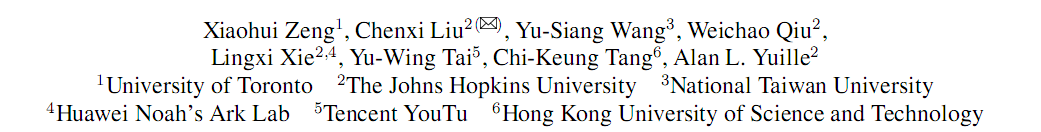 2019/8/8
1
Motivation
Image-space adversaries don’t exit in the physical world
Demonstrate the possibility of causing neural networks failure by easy perturbations of real-world 3D objects and scenes
2019/8/8
2
Framework
2D adversarial attack
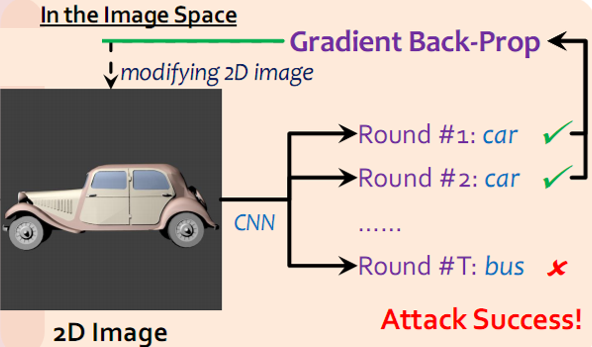 2019/8/8
3
Framework
3D adversarial attack
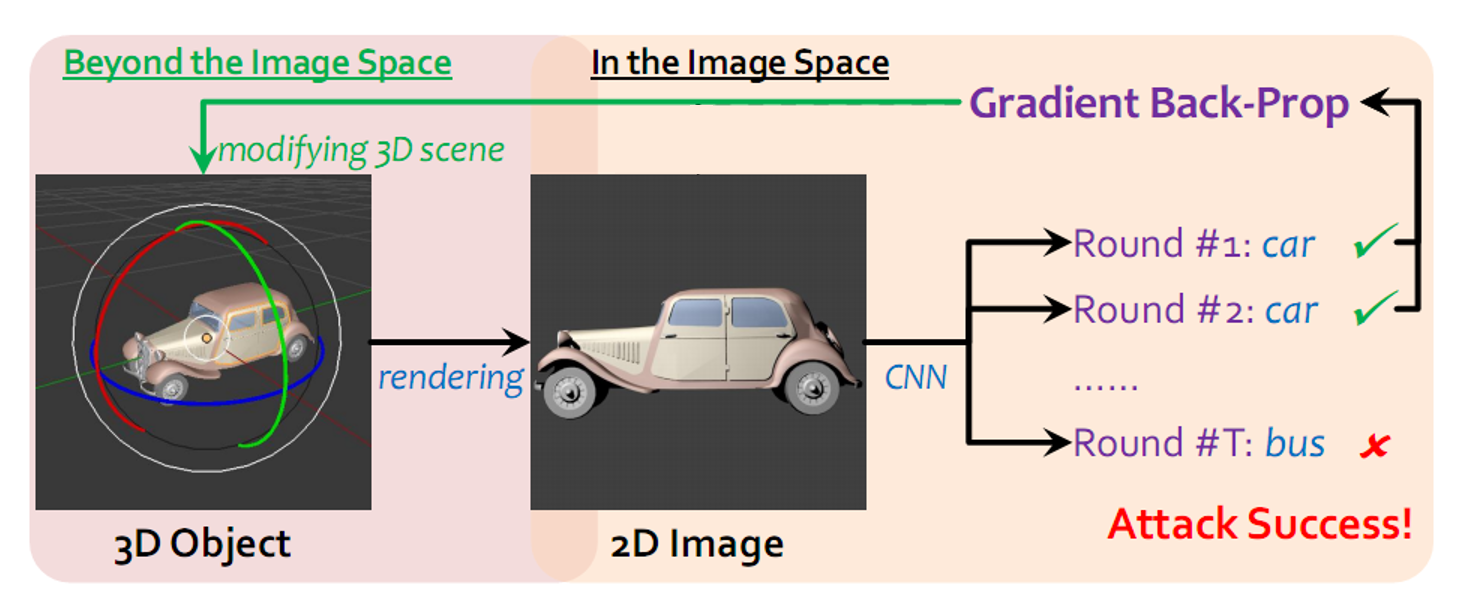 2019/8/8
4
Render
Non-Differentiable [2]
Differentiable [1]
Color C
Translation T
Rotation R
Lighting L
Surface normal N
illumination L
material m
[1] G. Liu, D. Ceylan, E. Yumer, J. Yang, and J. M. Lien. Material Editing Using a Physically Based Rendering Network. ICCV, 2017
[2] Blender Online Community. Blender – a 3D modelling and rendering package. https://www.blender.org/,2017. Blender Foundation, Blender Institute, Amsterdam.
2019/8/8
5
[Speaker Notes: m: describe the point-wise light reflection for both diffuse and specular surfaces

3D object classification: L-5 dimension
2 for the magnitude of the environment and point light source
3 for the position of the point light source

3D visual question answering : L-12 dimension
represents the energy and position of 3 point light sources]
Approach
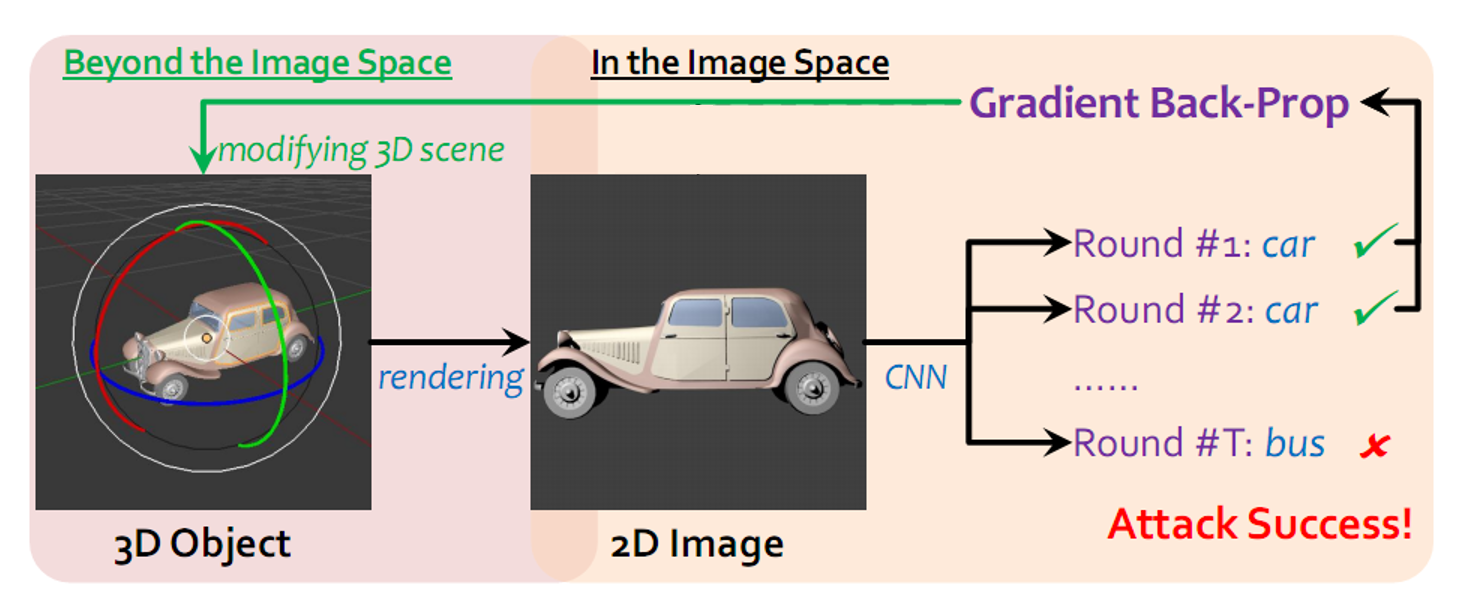 2019/8/8
6
Approach
2019/8/8
7
Approach
differentiable render
update parameters
non-differentiable render
2019/8/8
8
Approach
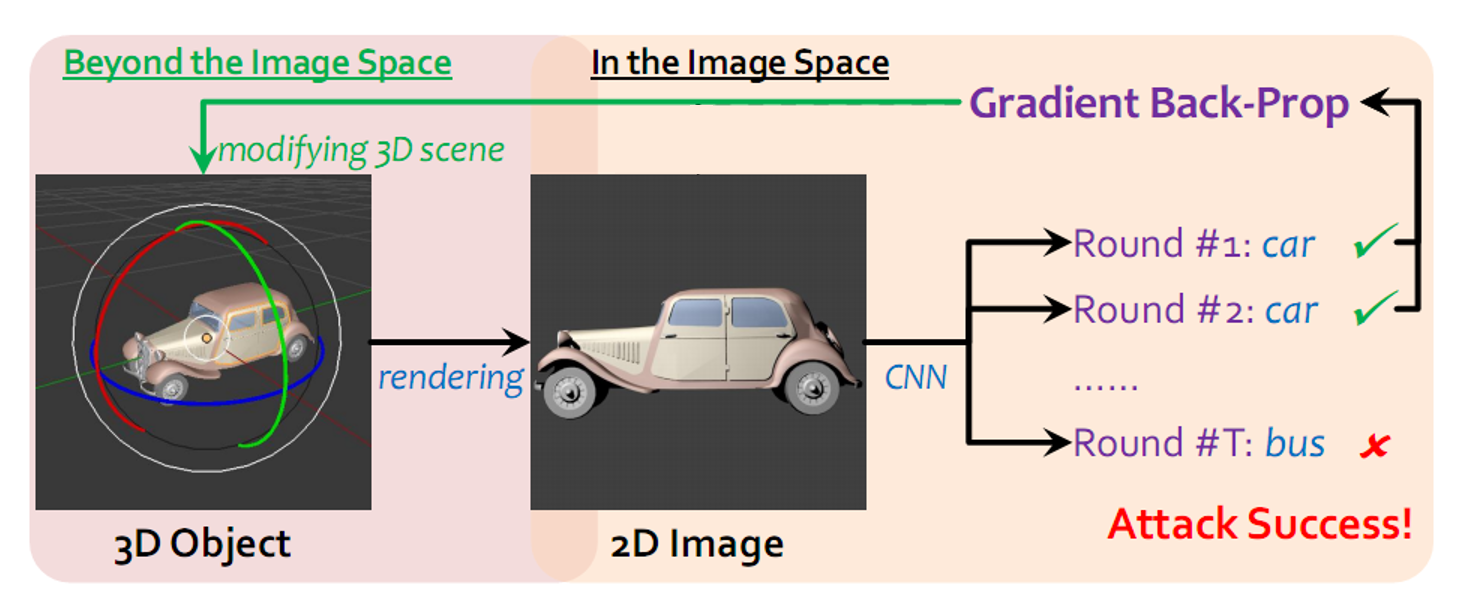 2019/8/8
9
Evaluation
Succ. : Success rate of attacks
Perceptibility: the major criterion of visual imperceptibility
2019/8/8
10
Experiment _ 3D Object Classiﬁcation
Data: ShapeNetCore-v2 dataset
Classifier: AlexNet and ResNet-34
Differentiable Render
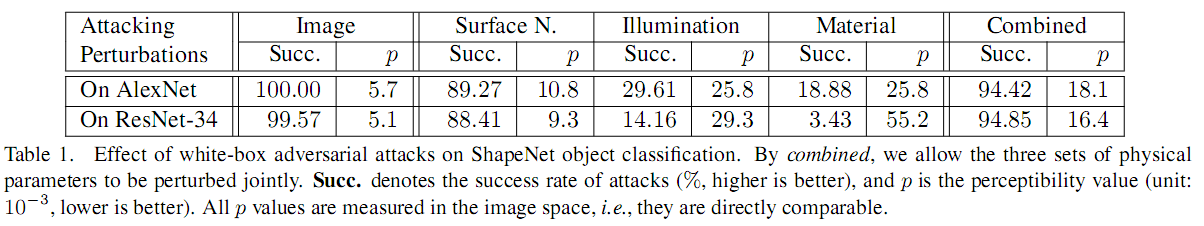 2019/8/8
11
[Speaker Notes: ShapeNetCore : contains 55 rigid objective categories]
Experiment _ 3D Object Classiﬁcation
Non-Differentiable Render
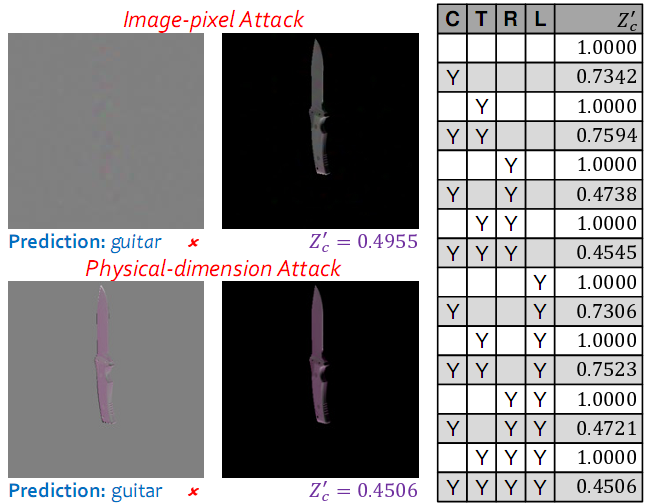 Succ.
AlexNet: 14/102
RseNet-34: 6/102
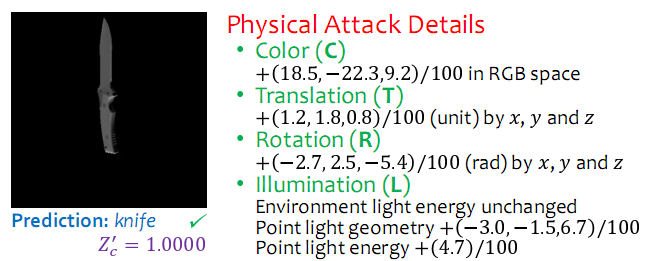 2019/8/8
12
[Speaker Notes: the detailed description of physical operations that can cause classification to fail]
Experiment _ 3D VQA
Data: CLEVR dataset
Baseline algorithm: Inferring and Executing Program (IEP)
Differentiable Render
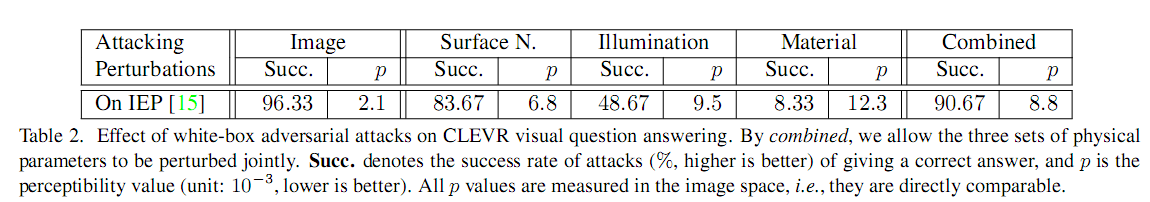 J. Johnson, B. Hariharan, L. van der Maaten, J. Hoffman, L. Fei-Fei, C. L. Zitnick, and R. Girshick. Inferring and Executing Programs for Visual Reasoning. ICCV, 2017.
2019/8/8
13
Experiment _ 3D VQA
Non-Differentiable Render
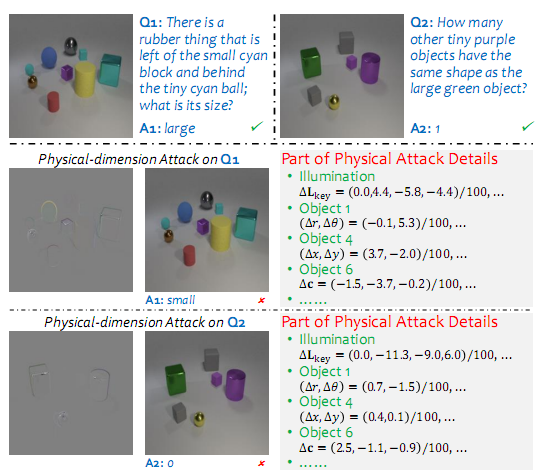 Succ. : 22/100
2019/8/8
14
Conclusion & Comments
+    Good motivation
It’s a patchwork of other people’s
2019/8/8
15
[Speaker Notes: Demonstrate the possibility of causing neural networks failure by easy perturbations of real-world 3D]